Programa para la Excelencia Docente y Académica:TODOS A APRENDER
ENCUENTRO DE SECRETARIOS DE EDUCACIÓN
Septiembre 18 y 19 de 2014
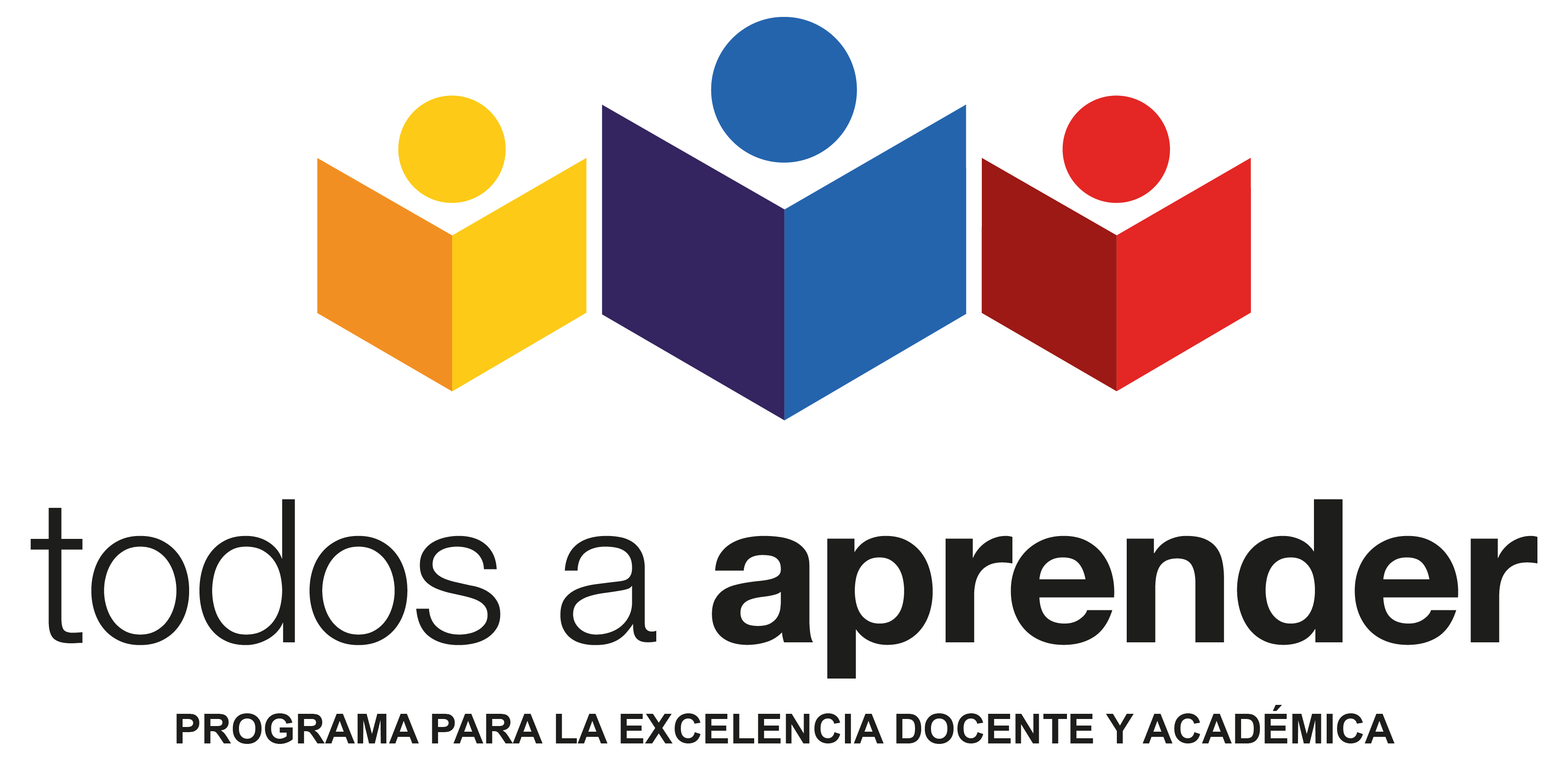 Formación Situada
Componente
Pedagógico
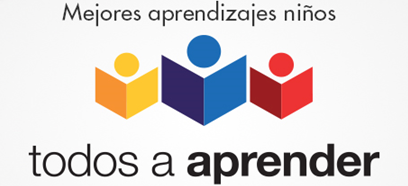 Gestión 
Educativa
Condiciones 
Básicas
Comunicación, Movilización y Compromiso
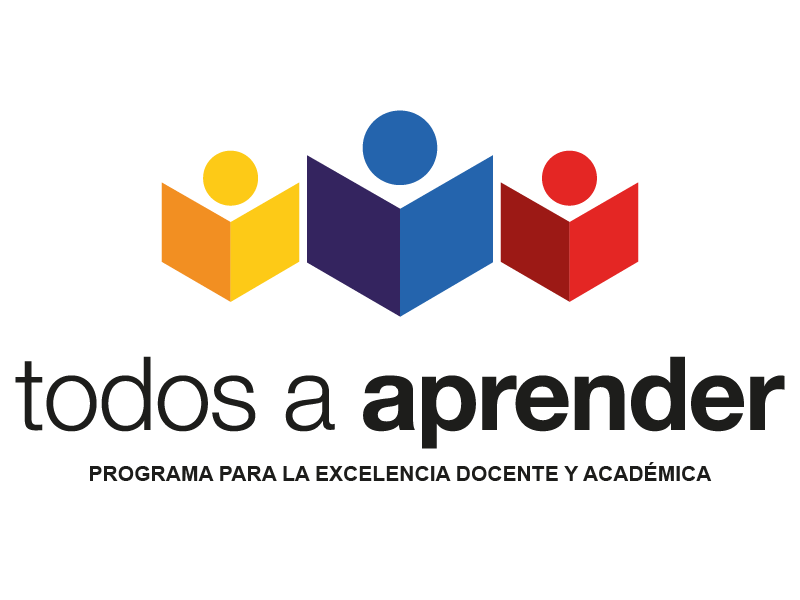 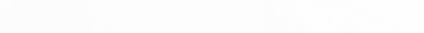 DISTRIBUCIÓN POR REGIONES
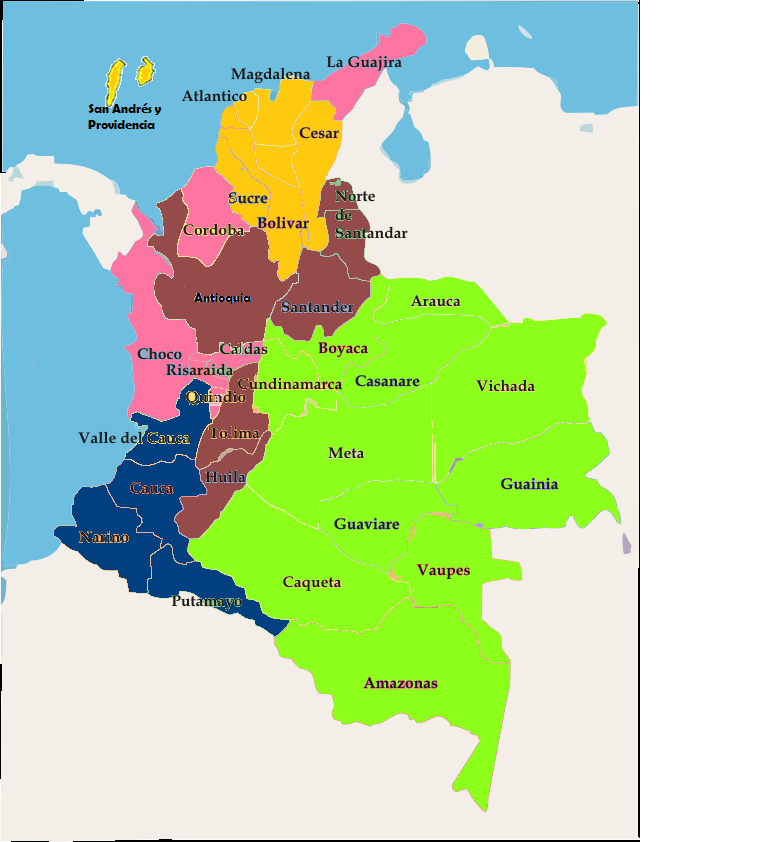 Nohora Liliana Roncancio Barón

Liliana Margarita Puello López

Claudia Johanna Rincón Cárdenas

Carolina Amaya Díaz

Tatiana María Gutiérrez Castillo
SECRETARÍAS DE EDUCACIÓN CERTIFICADAS
TODOS A APRENDER
Talento Humano
Empoderamiento y Compromiso
Gestión
Líder de PTA, con capacidad de decisión.
Articulación con el Plan de Desarrollo Territorial.
Planeación y desarrollo de acciones pedagógicas para mejorar la calidad educativa.
Comunicar dentro de la Entidad los avances del PTA
Garantizar la vinculación oportuna del 100% de la planta de tutores y/o de sus reemplazos (Planta Temporal).
Actos administrativos para prorrogar las comisiones de servicios de Formadores del Programa Todos a Aprender.
Seguimiento a los compromisos de gestión.
Apoyo a la implementación de las estrategias propuestas por el Programa.
Promover el compromiso de directivos docentes y docentes para el desarrollo del Programa en los EE focalizados.
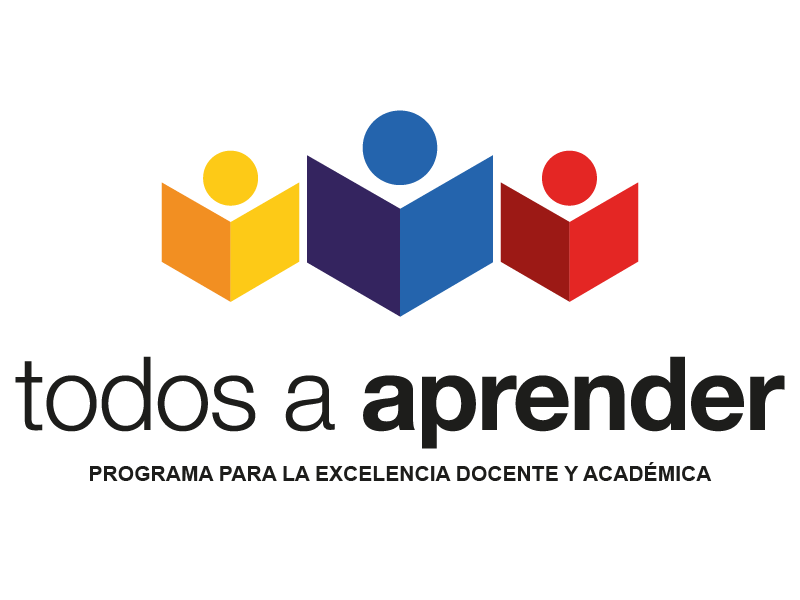 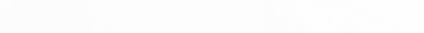 Para continuar mejorando la calidad educativa del país necesitamos…
1. Empoderamiento y compromiso del equipo de calidad de la Secretaría de Educación con el Programa Todos  a Aprender:
 
Líder PTA en la Secretaría de Educación, con capacidad de decisión y amplio conocimiento de los procesos internos de la secretaría.
Validación de los costos y tiempos de desplazamiento de los tutores del Programa y seguimiento financiero y pedagógico de los acompañamientos  a los establecimientos educativos.
Articular acciones del Plan de Desarrollo ligadas a las actividades propias del Programa Todos a Aprender .
Vinculación y participación de Formadores y Tutores en la planeación y el desarrollo de acciones para mejorar la excelencia docente y académica a las particularidades del Programa Todos a Aprender.
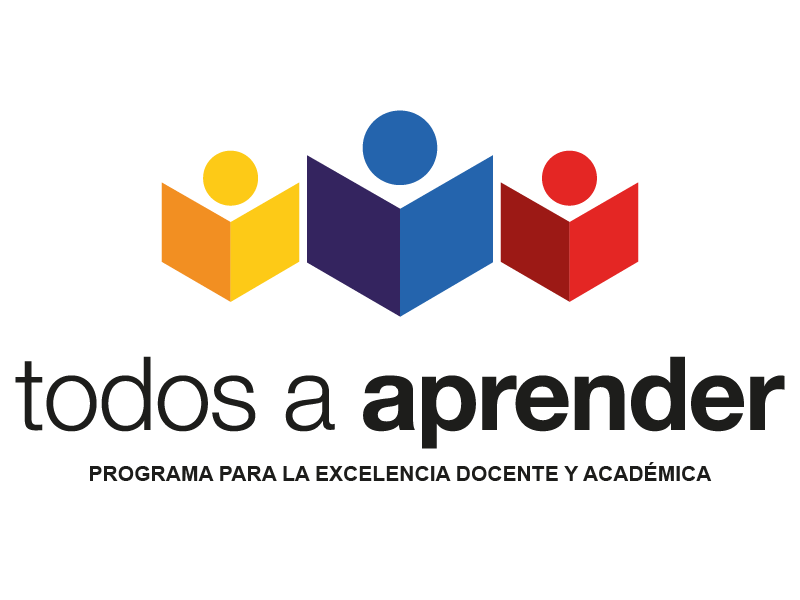 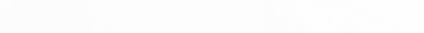 Para continuar mejorando la calidad educativa del país necesitamos…
2. Talento humano del Programa Todos a Aprender para la formación en cascada:
 
Contar con el 100% de la planta de docentes-tutores asignada a la Entidad Territorial Certificada.
Actos administrativos de las comisiones de servicios de los docentes-tutores y/o de sus reemplazos (Planta Temporal).
Actos administrativos para prorrogar las comisiones de servicios de Formadores del Programa Todos a Aprender.
Participación activa del equipo de calidad en los espacios de formación de tutores.
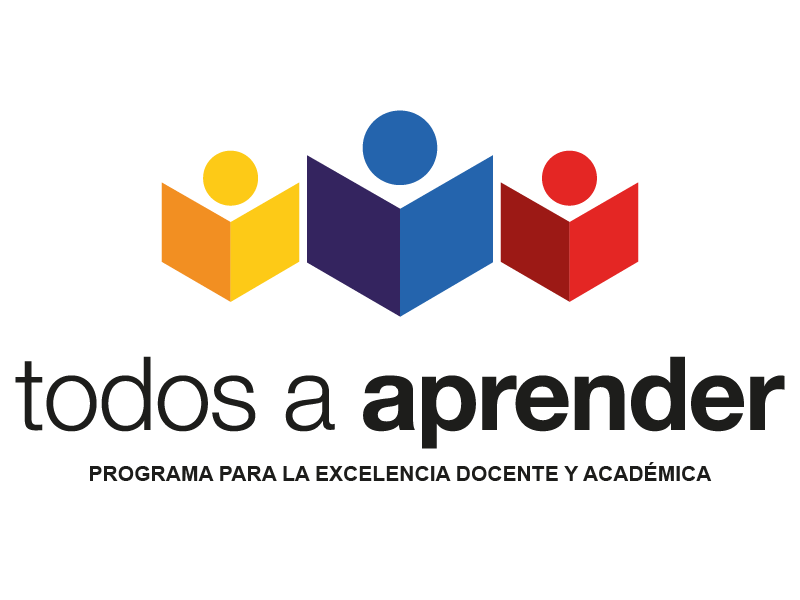 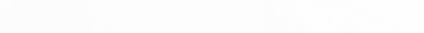 Para continuar mejorando la calidad educativa del país necesitamos…
3. Gestión de la Secretaría de Educación a las propuestas del Programa Todos a Aprender.

Seguimiento del compromiso de gestión del 2012.
Acciones de seguimiento bimensual a la implementación del Programa en la Entidad  
Promover el compromiso de directivos docentes y docentes.
Generar espacios para el trabajo con las Comunidades de Aprendizaje.
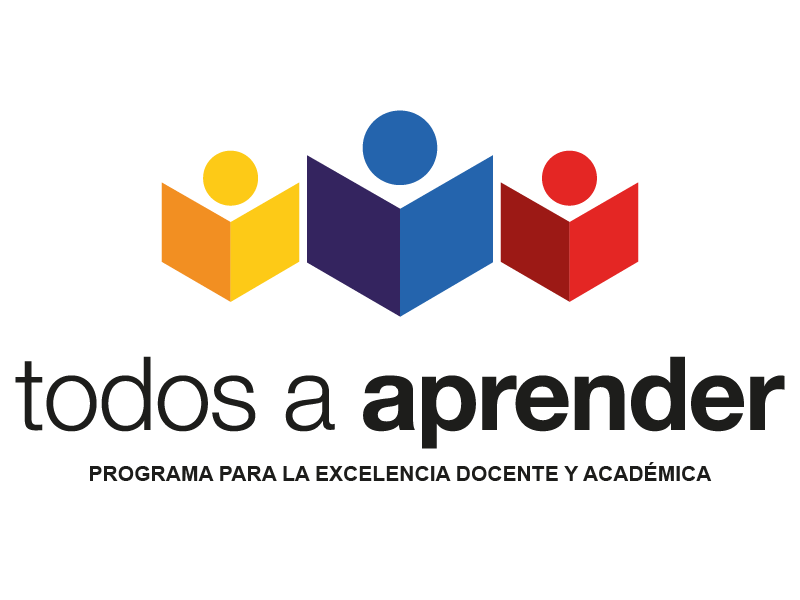 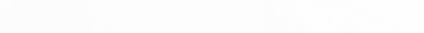 PLANTA DE TUTORES 
(Proceso de selección nuevos tutores)
Enero de 2015
Nov- Dic
07
15
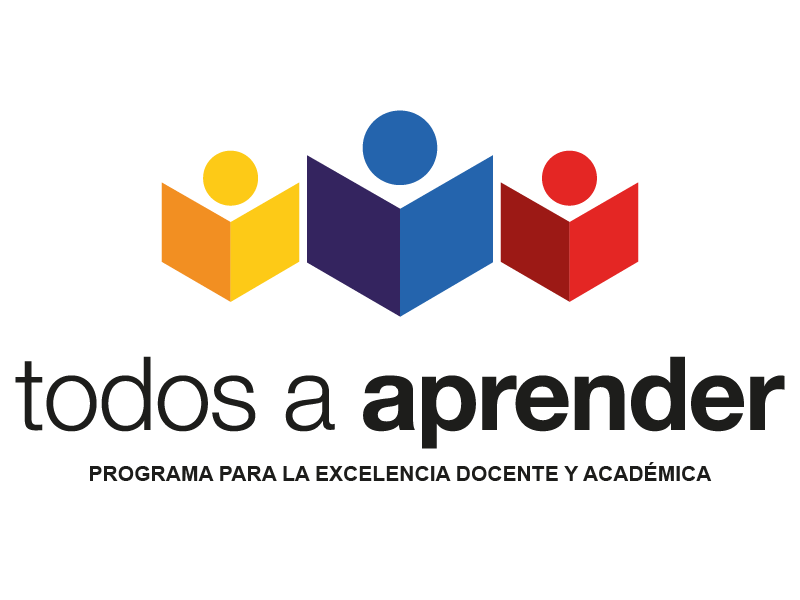 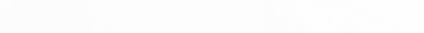 Taller de Secretarios de Educación – Programa Todos a Aprender
Objetivo: Redefinir y generar estrategias para la implementación del Programa Todos a Aprender en la entidad territorial, con miras a fortalecer la excelencia docente y académica  para mejorar los aprendizajes de los estudiantes.
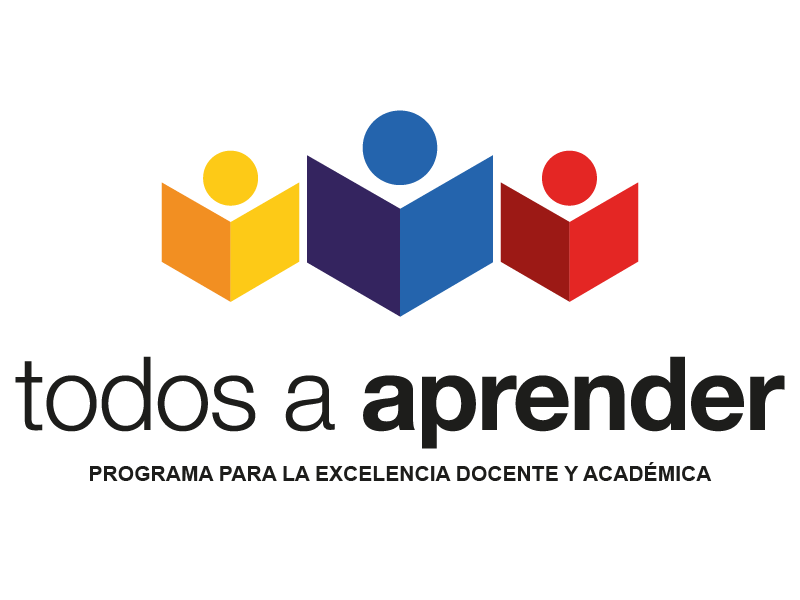 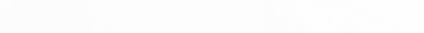 Estrategia de articulación Secretarías de Educación – 
Programa Todos a Aprender
PAM
Compromisos 
Resultados SABER
Resultados pruebas diagnósticas
PMI
Directiva 30
Evaluación
Plan estratégico de acción.
Cronograma
Formulación de nuevos indicadores de Gestión de la SE para el PTA
Aplicación de estrategias de seguimiento a la Gestión de las  Secretarías (Bimensual – visualización de resultados)
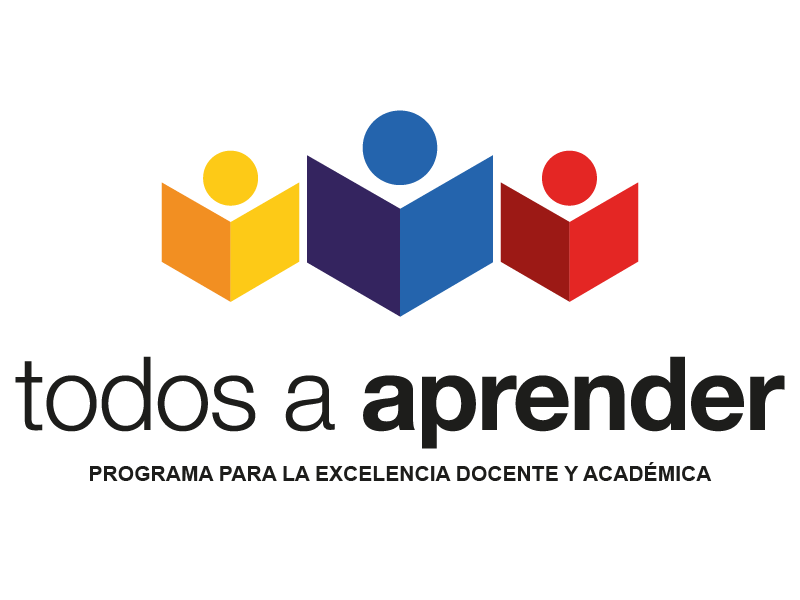 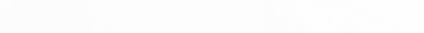 Gracias
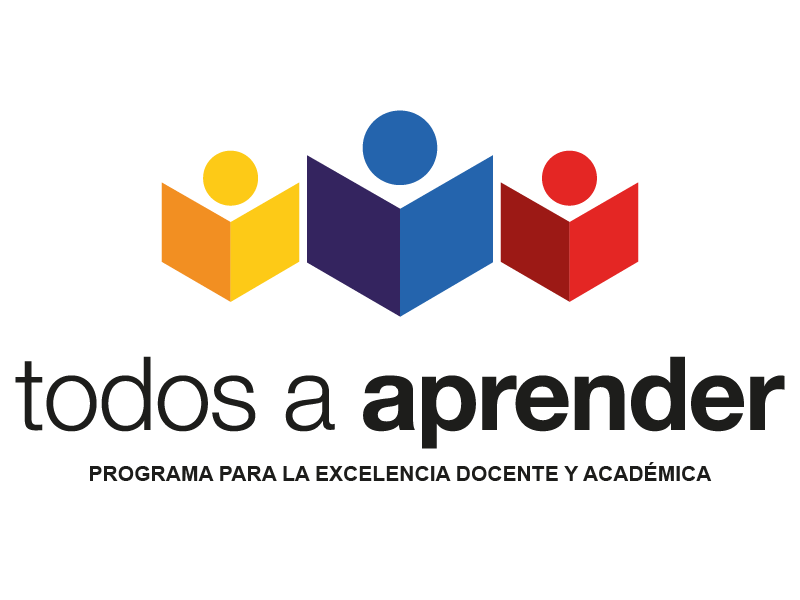 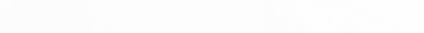